Geometriya
11-sinf
Mavzu: Piramida hajmini hisoblashga doir masalalar
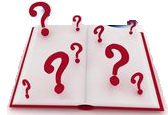 1-Masala
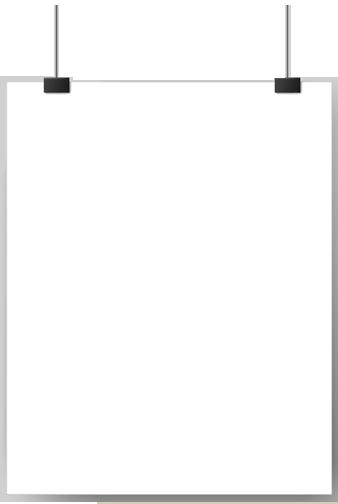 Berilgan:
Topish kerak:
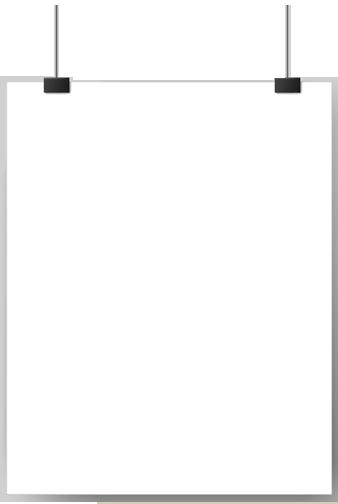 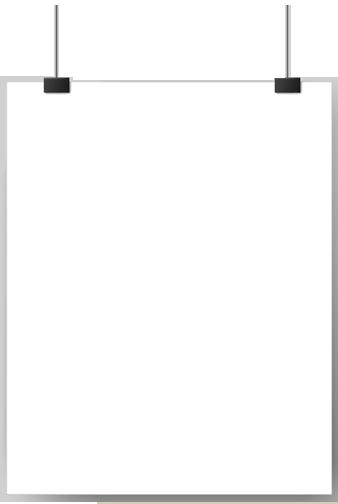 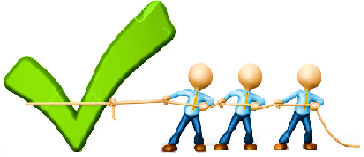 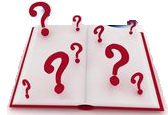 2-Masala
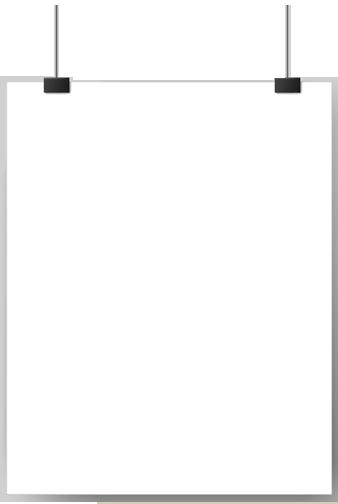 Berilgan:
Topish kerak:
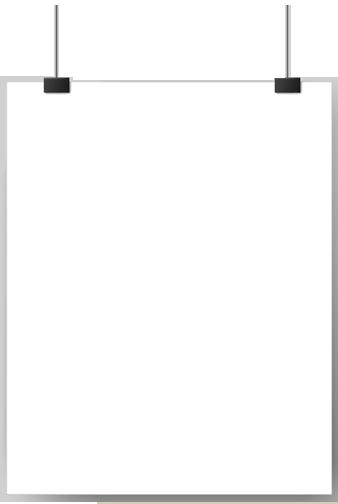 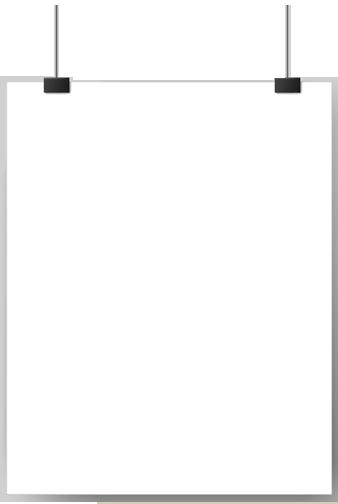 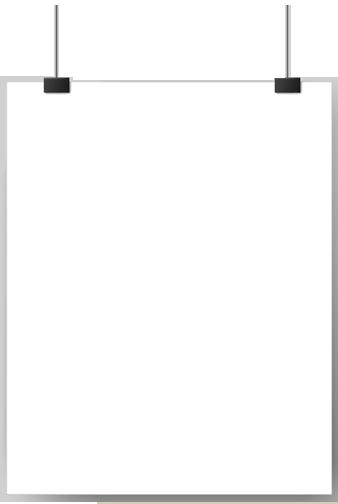 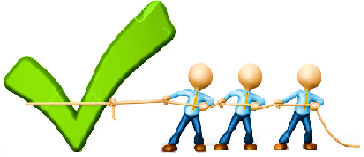 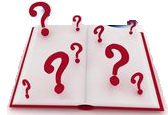 3-Masala
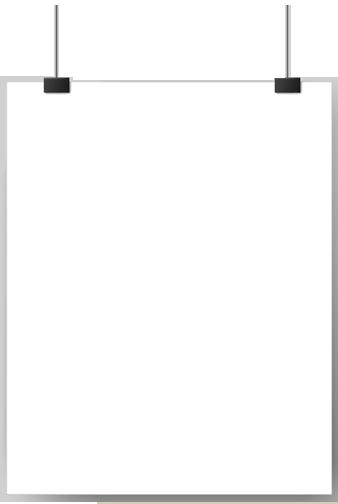 Berilgan:
Topish kerak:
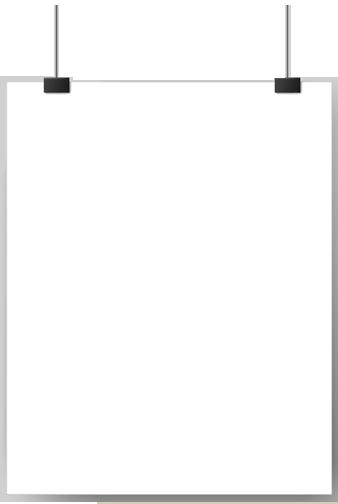 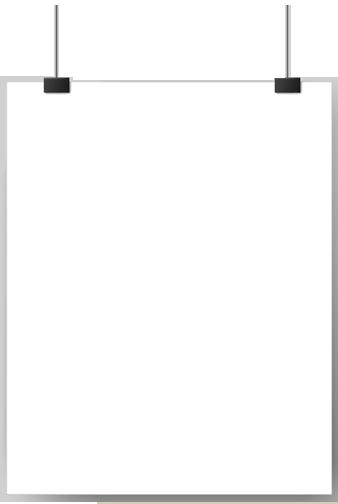 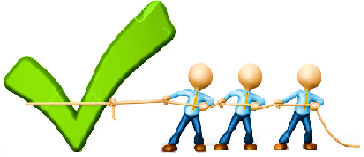 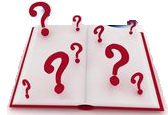 4-Masala
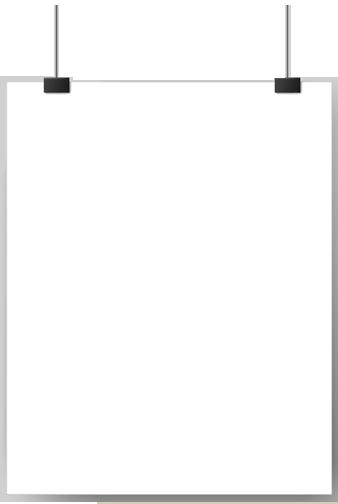 Berilgan:
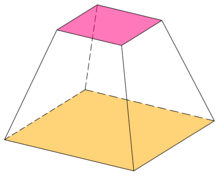 Topish kerak:
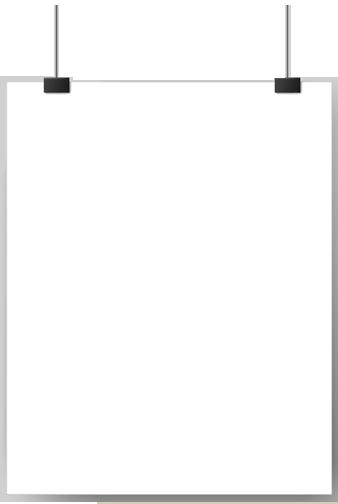 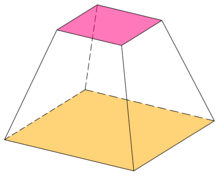 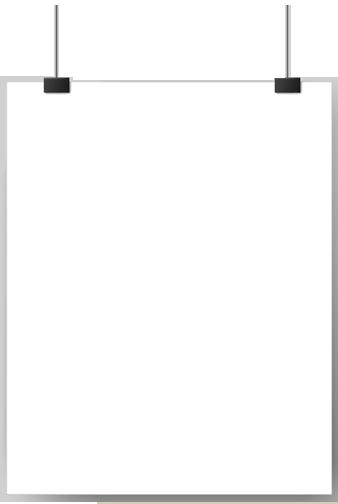 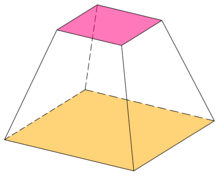 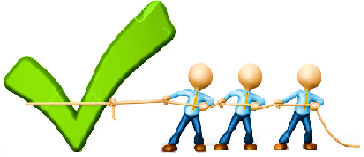 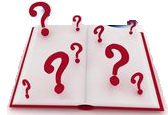 5-Masala
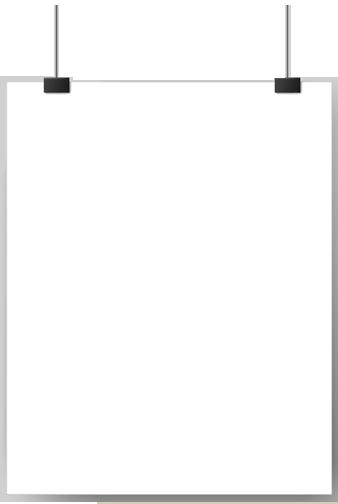 Berilgan:
Topish kerak:
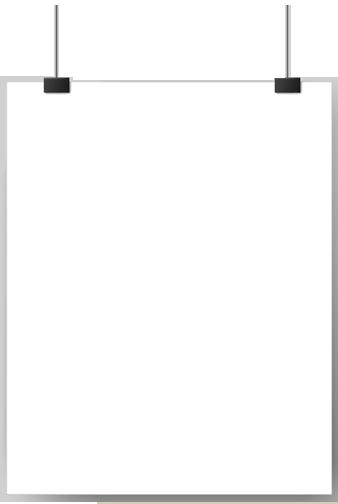 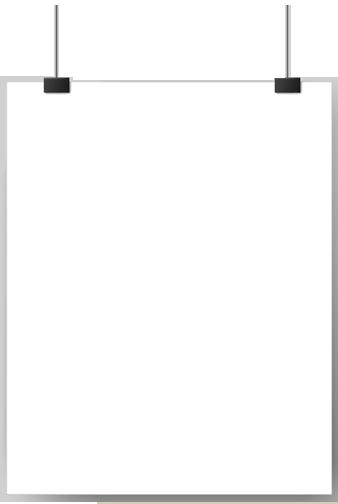 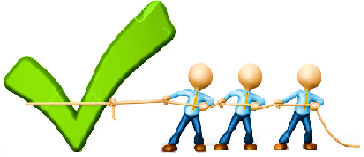 Mustaqil bajarish uchun topshiriqlar
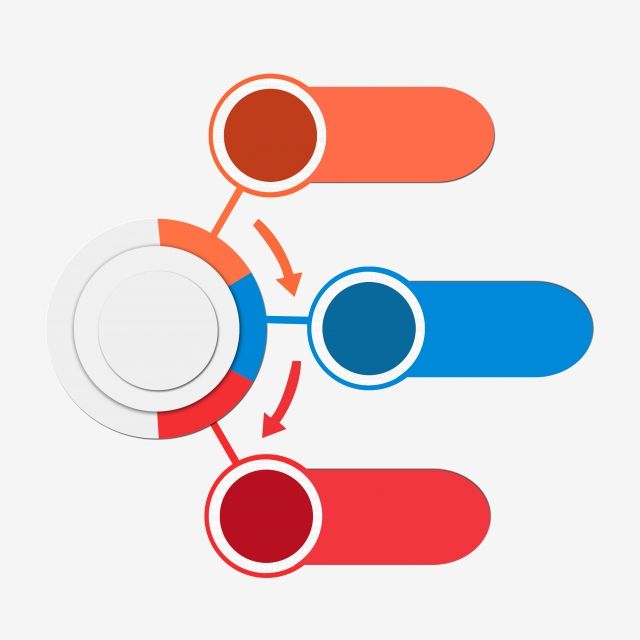 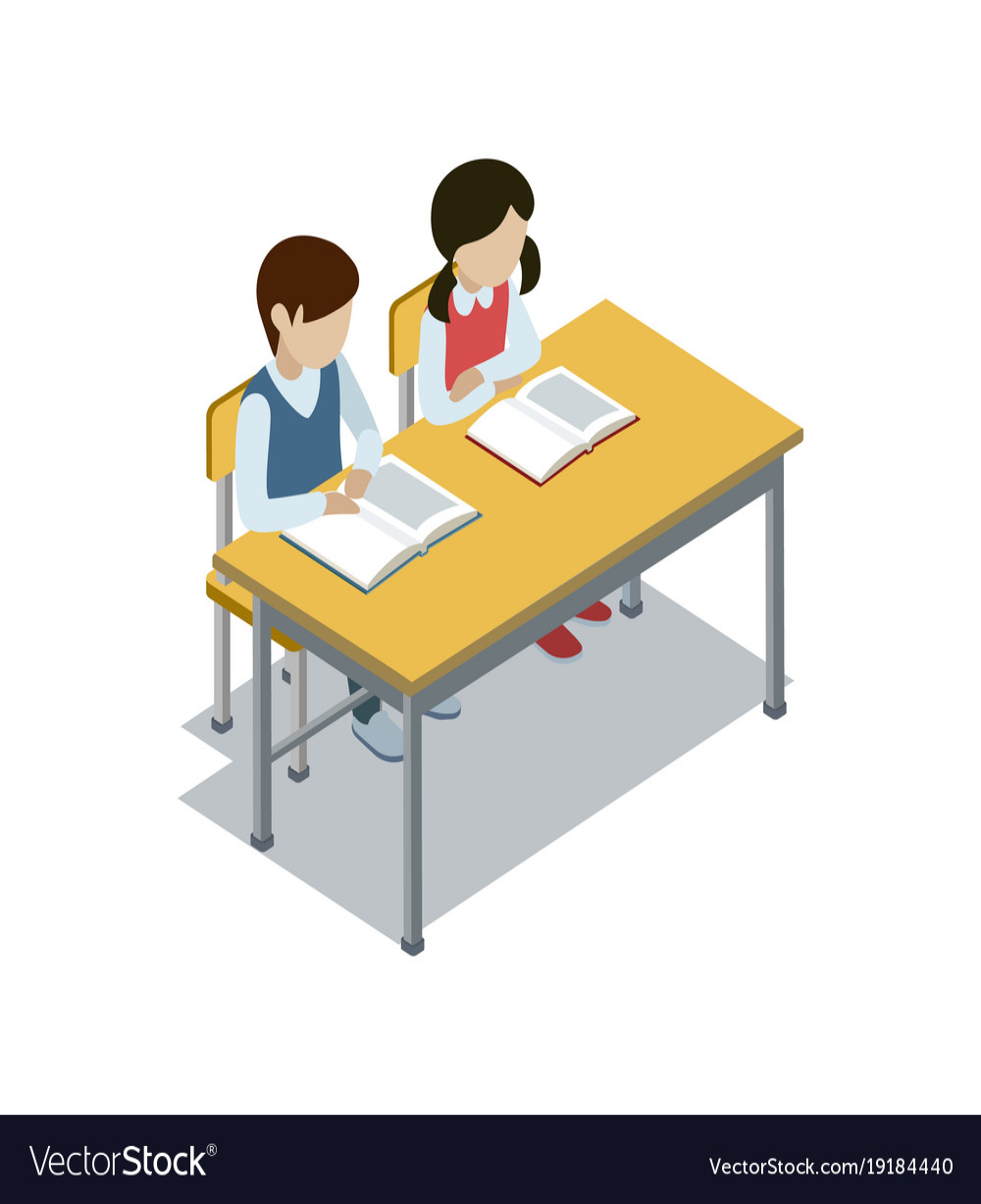